Kvantittumiseen perustuva teknologia
Kpl 6
Kvantittunut energia
Elektronikuori, ydin, vuorovaikutuspotentilaali (kvanttipiste)…

Hyödynnetään
Valaiseva diodi (ledi) säteilee valoa kun elektroni täyttää atomin tyhjän paikan
Aurinkokennot
Laservalo
Tunneloituminen, superpositio, lomittuminen
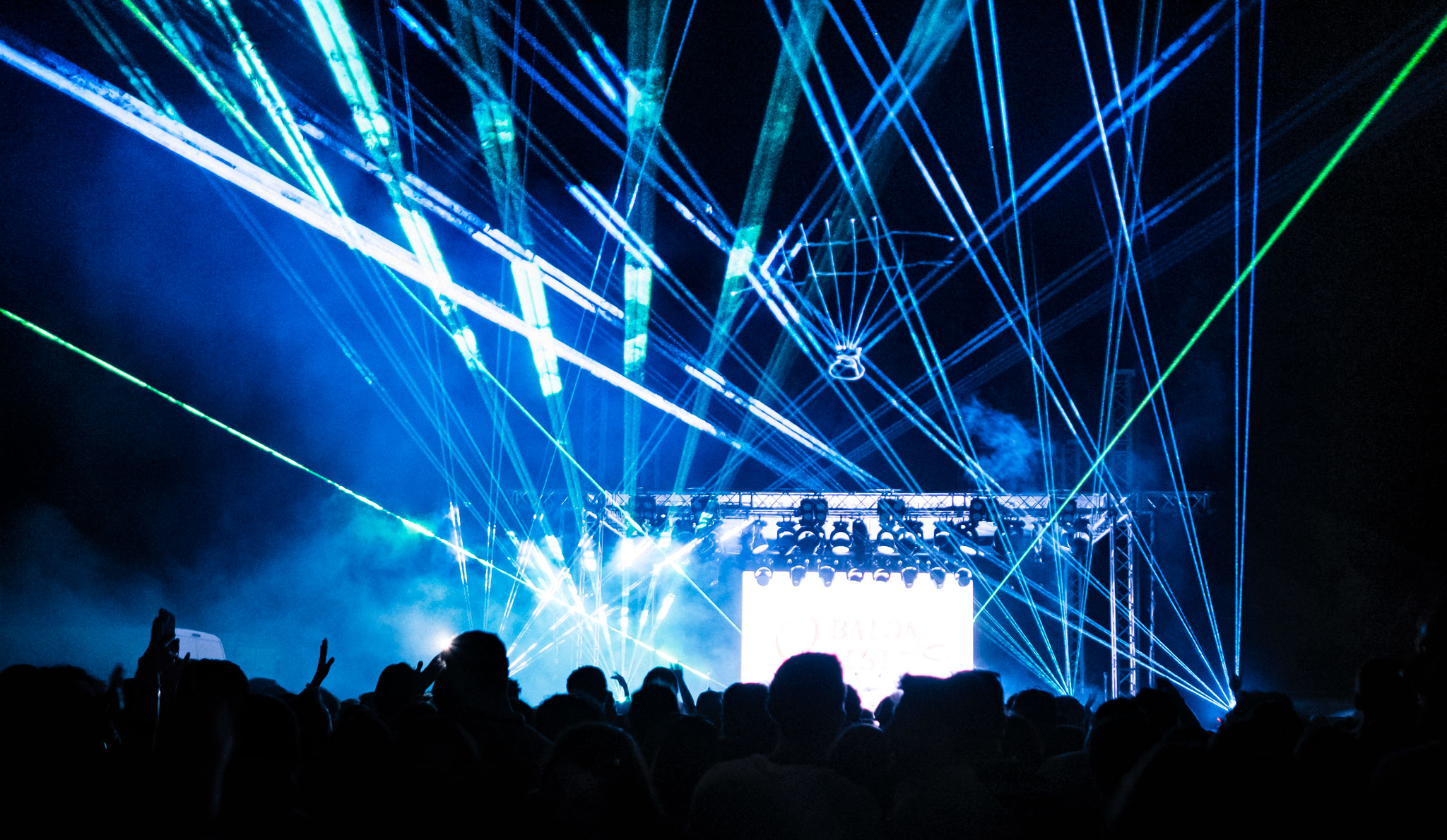 Laser
Fluoresenssi-ilmiö
Viritystilasta perustilaan välitilan kautta
Esim. loisteputket
Fosforenssi
Viritystila pitkä, aine säteilee vielä virittävän säteilyn loputtuakin
Spontaani emissio
Atomi palaa perustilaan itsestään
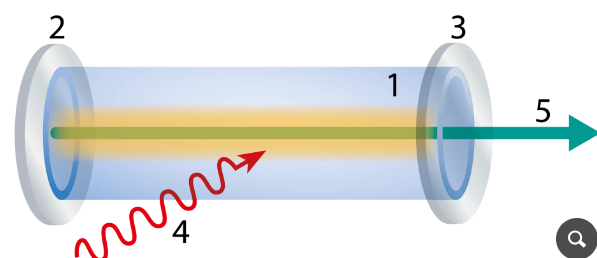 Stimuloitu emissio

Säteily pakottaa viritystilan purkautumaan
Syntyy kaksi fotonia, joilla on sama taajuus

Monokromaattinen valo; Vain yhtä aallonpituutta
Koherentti valo; aalloilla sama taajuus ja vaihe

Virittävä säteily: Nopeat elektronit (kaasulaserit), valo (aine- ja nestelaser), sähkövirta
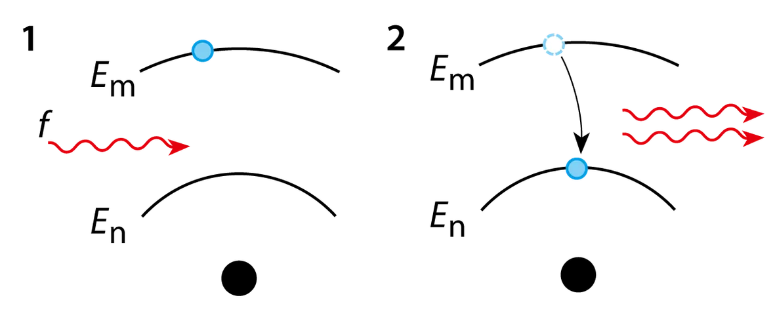 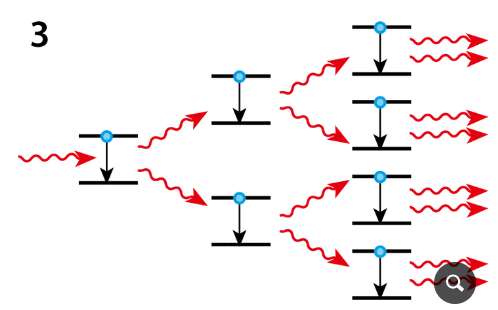 Vaatii pitkän viritystilan (n. 1 ms)
Voi tapahtua ketjureaktiona
Yleensä viritys ylemmälle tilalle, mistä spontaanisti välitilaan ja stimuloidusti perustilaan => Syntyy laservalo

Käyttö: CD-levyt, Blu ray, lasertutkat, leikkaukset, kaupan kassa, tehostevalo, lämpötilan aiheuttaja, tietoliikenne, hologrammit….

Einstein teoria 1917
N. Basoville, A. Prohorville, C. Townes 1960
Esim. 1
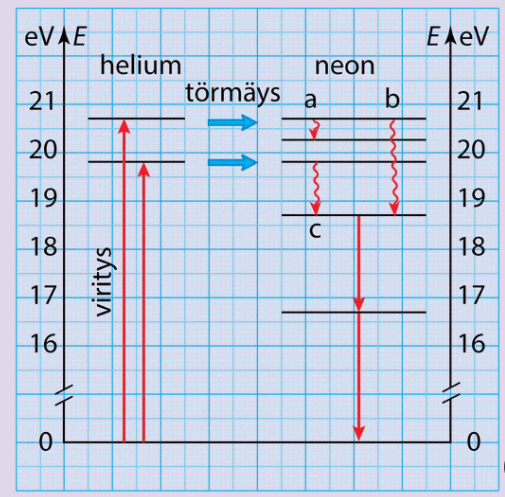 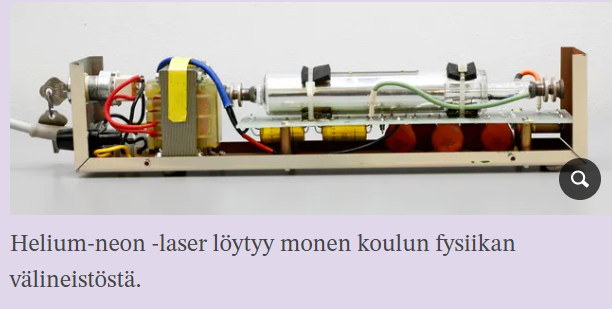 Aurinkokenno
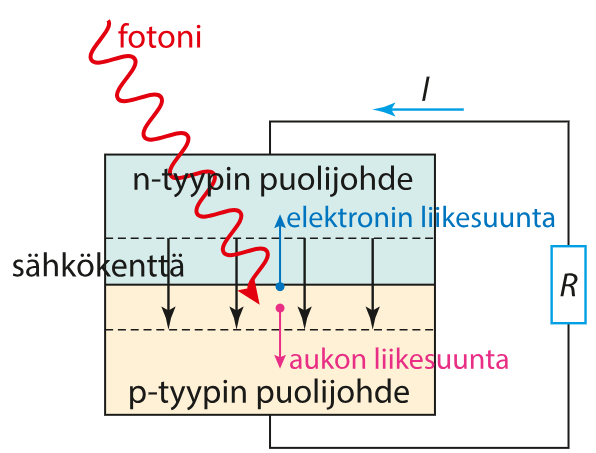 Valosähköinen ilmiö
Syntyy elektroni-aukkopareja
Sähkövirta ulkoisen vastuksen kautta, ei aukon yli
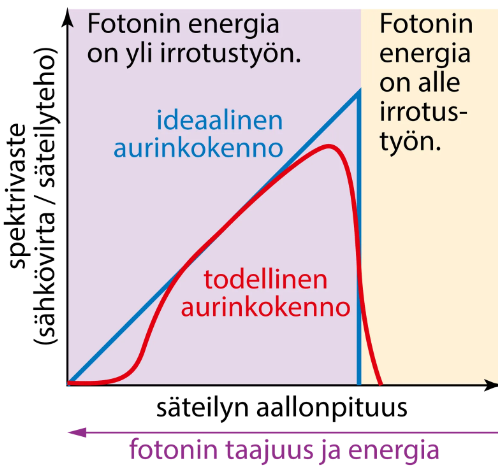 Tunneloituminen
Hiukkanen voi olla jollain todennäköisyydellä potentiaalivallin toisella puolella (missä sen ei pitäisi olla)
Esim. ilmiö voi esiintyä elektronien osalta joissain puolijohdelaitteissa

Superpositio
Hiukkanen voi olla useassa eri tilassa yhtä aikaa. Kunnes se havaitaan
Schrödingerin kissa

Lomittuminen
Kahden hiukkasen kvanttitila riippuu toisistaan, vaikka hiukkaset olisivat kaukanakin toisistaan
Kvanttitietokone
Sekä superpositio että lomittuminen
Bittien tilalla kubitit (kvanttibitit)
Bittejä (0 tai 1) vastaa energiatilat (alin/ylin) tai spinien perusteella
Superpositiossa kubitin arvo voi olla sekä 0 että 1 ja lomittamalla ne voidaan yhdistää toiseen kubittiin
Kvanttilaskennassa samanaikaisten laskujen määrä on suuri
Tulosta laskiessa, superpositio romahtaa tiettyyn tilaan, vrt. binääriluku
Tehtävät
2,3,7,(14)
Katsele tehtäviä ja mieti ratkaisuja. Lue aineistot